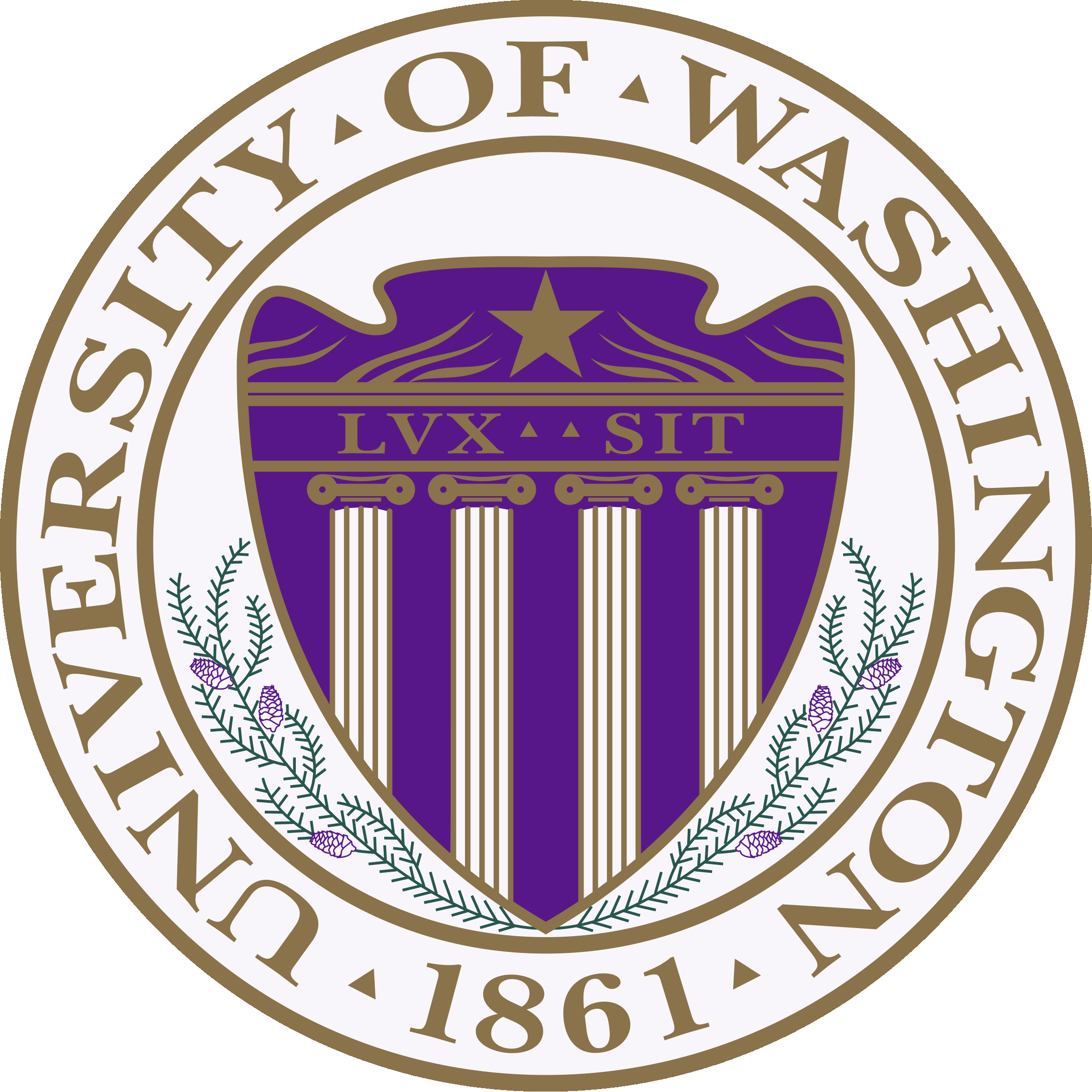 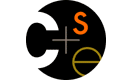 CSE332: Data AbstractionsLecture 24: Minimum Spanning Trees
Dan Grossman
Spring 2012
“Scheduling note”
“We now return to our interrupted program” on graphs
Last “graph lecture” was lecture 17
Shortest-path problem
Dijkstra’s algorithm for graphs with non-negative weights

Why this strange schedule?
Needed to do parallelism and concurrency in time for project 3 and homeworks 6 and 7
But cannot delay all of graphs because of the CSE312 co-requisite


So: not the most logical order, but hopefully not a big deal
Spring 2012
CSE332: Data Abstractions
2
Spanning Trees
A simple problem: Given a connected  graph G=(V,E), find a minimal subset of the edges such that the graph is still connected
A graph G2=(V,E2) such that G2 is connected and removing any edge from E2 makes G2 disconnected
Spring 2012
CSE332: Data Abstractions
3
Observations
Any solution to this problem is a tree
Recall a tree does not need a root; just means acyclic
For any cycle, could remove an edge and still be connected

Solution not unique unless original graph was already a tree

Problem ill-defined if original graph not connected

A tree with |V| nodes has |V|-1 edges
So every solution to the spanning tree problem has |V|-1 edges
Spring 2012
CSE332: Data Abstractions
4
Motivation
A spanning tree connects all the nodes with as few edges as possible

Example: A “phone tree” so everybody gets the message and no unnecessary calls get made
Bad example since would prefer a balanced tree

In most compelling uses, we have a weighted  undirected graph and we want a tree of least total cost 
Example: Electrical wiring for a house or clock wires on a chip
Example: A road network if you cared about asphalt cost rather than travel time

This is the minimum spanning tree problem
Will do that next, after intuition from the simpler case
Spring 2012
CSE332: Data Abstractions
5
Two Approaches
Different algorithmic approaches to the spanning-tree problem:

Do a graph traversal (e.g., depth-first search, but any traversal will do), keeping track of edges that form a tree

Iterate through edges; add to output any edge that does not create a cycle
Spring 2012
CSE332: Data Abstractions
6
Spanning tree via DFS
spanning_tree(Graph G) {
  for each node i: i.marked = false
  for some node i: f(i)
}
f(Node i) {
  i.marked = true
  for each j adjacent to i:
	  if(!j.marked) {
      add(i,j) to output
      f(j) // DFS
    }
}
Correctness: DFS reaches each node.  We add one edge to connect it
 to the already visited nodes.  Order affects result, not correctness.

Time: O(|E|)
Spring 2012
CSE332: Data Abstractions
7
Example
Stack
f(1)
2
1
3
7
4
6
5
Output:
Spring 2012
CSE332: Data Abstractions
8
Example
Stack
f(1)
f(2)
2
1
3
7
4
6
5
Output:  (1,2)
Spring 2012
CSE332: Data Abstractions
9
Example
Stack
f(1)
f(2)
f(7)
2
1
3
7
4
6
5
Output:  (1,2), (2,7)
Spring 2012
CSE332: Data Abstractions
10
Example
Stack
f(1)
f(2)
f(7)
f(5)
2
1
3
7
4
6
5
Output:  (1,2), (2,7), (7,5)
Spring 2012
CSE332: Data Abstractions
11
Example
Stack
f(1)
f(2)
f(7)
f(5)
f(4)
2
1
3
7
4
6
5
Output:  (1,2), (2,7), (7,5), (5,4)
Spring 2012
CSE332: Data Abstractions
12
Example
Stack
f(1)
f(2)
f(7)
f(5)
f(4)
f(3)
2
1
3
7
4
6
5
Output:  (1,2), (2,7), (7,5), (5,4),(4,3)
Spring 2012
CSE332: Data Abstractions
13
Example
Stack
f(1)
f(2)
f(7)
f(5)
f(4)  f(6)
f(3)
2
1
3
7
4
6
5
Output:  (1,2), (2,7), (7,5), (5,4), (4,3), (5,6)
Spring 2012
CSE332: Data Abstractions
14
Example
Stack
f(1)
f(2)
f(7)
f(5)
f(4)  f(6)
f(3)
2
1
3
7
4
6
5
Output:  (1,2), (2,7), (7,5), (5,4), (4,3), (5,6)
Spring 2012
CSE332: Data Abstractions
15
Second Approach
Iterate through edges; output any edge that does not create a cycle

Correctness (hand-wavy):
Goal is to build an acyclic connected graph
When we add an edge, it adds a vertex to the tree 
Else it would have created a cycle
The graph is connected, so we reach all vertices

Efficiency:
Depends on how quickly you can detect cycles
Reconsider after the example
Spring 2012
CSE332: Data Abstractions
16
Example
Edges in some arbitrary order:
  (1,2), (3,4), (5,6), (5,7),(1,5), (1,6), (2,7), (2,3), (4,5), (4,7)
2
1
3
7
4
6
5
Output:
Spring 2012
CSE332: Data Abstractions
17
Example
Edges in some arbitrary order:
  (1,2), (3,4), (5,6), (5,7),(1,5), (1,6), (2,7), (2,3), (4,5), (4,7)
2
1
3
7
4
6
5
Output: (1,2)
Spring 2012
CSE332: Data Abstractions
18
Example
Edges in some arbitrary order:
  (1,2), (3,4), (5,6), (5,7),(1,5), (1,6), (2,7), (2,3), (4,5), (4,7)
2
1
3
7
4
6
5
Output: (1,2), (3,4)
Spring 2012
CSE332: Data Abstractions
19
Example
Edges in some arbitrary order:
  (1,2), (3,4), (5,6), (5,7),(1,5), (1,6), (2,7), (2,3), (4,5), (4,7)
2
1
3
7
4
6
5
Output: (1,2), (3,4), (5,6),
Spring 2012
CSE332: Data Abstractions
20
Example
Edges in some arbitrary order:
  (1,2), (3,4), (5,6), (5,7),(1,5), (1,6), (2,7), (2,3), (4,5), (4,7)
2
1
3
7
4
6
5
Output: (1,2), (3,4), (5,6), (5,7)
Spring 2012
CSE332: Data Abstractions
21
Example
Edges in some arbitrary order:
  (1,2), (3,4), (5,6), (5,7), (1,5), (1,6), (2,7), (2,3), (4,5), (4,7)
2
1
3
7
4
6
5
Output: (1,2), (3,4), (5,6), (5,7), (1,5)
Spring 2012
CSE332: Data Abstractions
22
Example
Edges in some arbitrary order:
  (1,2), (3,4), (5,6), (5,7), (1,5), (1,6), (2,7), (2,3), (4,5), (4,7)
2
1
3
7
4
6
5
Output: (1,2), (3,4), (5,6), (5,7), (1,5)
Spring 2012
CSE332: Data Abstractions
23
Example
Edges in some arbitrary order:
  (1,2), (3,4), (5,6), (5,7), (1,5), (1,6), (2,7), (2,3), (4,5), (4,7)
2
1
3
7
4
6
5
Output: (1,2), (3,4), (5,6), (5,7), (1,5)
Spring 2012
CSE332: Data Abstractions
24
Example
Edges in some arbitrary order:
  (1,2), (3,4), (5,6), (5,7), (1,5), (1,6), (2,7), (2,3), (4,5), (4,7)
2
1
3
7
4
6
Can stop once we
have |V|-1 edges
5
Output: (1,2), (3,4), (5,6), (5,7), (1,5), (2,3)
Spring 2012
CSE332: Data Abstractions
25
Cycle Detection
To decide if an edge could form a cycle is O(|V|) because we may need to traverse all edges already in the output

So overall algorithm would be O(|V||E|)

But there is a faster way using the disjoint-set ADT
Initially, each item is in its own 1-element set
find(u,v): are u and v in the same set? 
union(u,v): union (combine) the sets containing u and v

	(Operations often presented slightly differently)
Spring 2012
CSE332: Data Abstractions
26
Using Disjoint-Set
Can use a disjoint-set implementation in our spanning-tree algorithm to detect cycles:

Invariant: 	u and v are connected in output-so-far 
					iff 
 			    u and v in the same set

Initially, each node is in its own set
When processing edge (u,v):
If  find(u,v), then do not add the edge
Else add the edge and union(u,v)
Spring 2012
CSE332: Data Abstractions
27
Why Do This?
Using an ADT someone else wrote is easier than writing your own cycle detection

It is also more efficient

Chapter 8 of your textbook gives several implementations of different sophistication and asymptotic complexity
A slightly clever and easy-to-implement one is O(log n) for find and union (as we defined the operations here)
Lets our spanning tree algorithm be O(|E|log|V|)

[We skipped disjoint-sets as an example of “sometimes knowing-an-ADT-exists and you-can-learn-it-on-your-own suffices”]
Spring 2012
CSE332: Data Abstractions
28
Summary So Far
The spanning-tree problem
Add nodes to partial tree approach is O(|E|)
Add acyclic edges approach is O(|E| log |V|)
Using the disjoint-set ADT “as a black box”

But really want to solve the minimum-spanning-tree problem
Given a weighted undirected graph, give a spanning tree of minimum weight
Same two approaches will work with minor modifications
Both will be O(|E| log |V|)
Spring 2012
CSE332: Data Abstractions
29
Getting to the Point
Algorithm #1
Shortest-path is to Dijkstra’s Algorithm
as
Minimum Spanning Tree is to Prim’s Algorithm
(Both based on expanding cloud of known vertices, basically using a priority queue instead of a DFS stack)

Algorithm #2
Kruskal’s Algorithm for Minimum Spanning Tree
is
Exactly our 2nd approach to spanning tree 
but process edges in cost order
Spring 2012
CSE332: Data Abstractions
30
Prim’s Algorithm Idea
Idea: Grow a tree by adding an edge from the “known” vertices to the “unknown” vertices.  Pick the edge with the smallest weight that connects “known” to “unknown.”


Recall Dijkstra “picked edge with closest known distance to source” 
That is not what we want here
Otherwise identical
Compare to slides in lecture 17 if you do not believe me
Spring 2012
CSE332: Data Abstractions
31
The Algorithm
For each node v, set  v.cost =  and v.known = false
Choose any node v 
Mark v as known
For each edge (v,u) with weight w, set u.cost=w and u.prev=v
While there are unknown nodes in the graph
Select the unknown node v with lowest cost
Mark v as known and add (v, v.prev) to output
For each edge (v,u) with weight w,
		    if(w < u.cost) {
		        u.cost = w;
	    u.prev = v;
		    }
Spring 2012
CSE332: Data Abstractions
32
Example


2
B
A
1

1
5
2
E

1
D
1
3
5
C


6
G
2

10
F
Spring 2012
CSE332: Data Abstractions
33
Example
2
0
2
B
A
1

1
5
2
E
1
1
D
1
3
5
C
2

6
G
2

10
F
Spring 2012
CSE332: Data Abstractions
34
Example
2
0
2
B
A
1
1
1
5
2
E
1
1
D
1
3
5
C
2
5
6
G
2
6
10
F
Spring 2012
CSE332: Data Abstractions
35
Example
2
0
2
B
A
1
1
1
5
2
E
1
1
D
1
3
5
C
2
5
6
G
2
2
10
F
Spring 2012
CSE332: Data Abstractions
36
Example
1
0
2
B
A
1
1
1
5
2
E
1
1
D
1
3
5
C
2
3
6
G
2
2
10
F
Spring 2012
CSE332: Data Abstractions
37
Example
1
0
2
B
A
1
1
1
5
2
E
1
1
D
1
3
5
C
2
3
6
G
2
2
10
F
Spring 2012
CSE332: Data Abstractions
38
Example
1
0
2
B
A
1
1
1
5
2
E
1
1
D
1
3
5
C
2
3
6
G
2
2
10
F
Spring 2012
CSE332: Data Abstractions
39
Example
1
0
2
B
A
1
1
1
5
2
E
1
1
D
1
3
5
C
2
3
6
G
2
2
10
F
Spring 2012
CSE332: Data Abstractions
40
Analysis
Correctness ?? 
A bit tricky
Intuitively similar to Dijkstra


Run-time
Same as Dijkstra
O(|E| log |V|) using a priority queue
Spring 2012
CSE332: Data Abstractions
41
Kruskal’s Algorithm
Idea: Grow a forest out of edges that do not grow a cycle, just like for the spanning tree problem.  
But now consider the edges in order by weight

So: 
Sort edges: O(|E|log |E|)
Iterate through edges using union-find for cycle detection O(|E| log |V|)

Somewhat better:
Floyd’s algorithm to build min-heap with edges O(|E|)
Iterate through edges using union-find for cycle detection and deleteMin to get next edge O(|E| log |V|)
Not better worst-case asymptotically, but often stop long before considering all edges
Spring 2012
CSE332: Data Abstractions
42
Pseudocode
Sort edges by weight (better: put in min-heap)
Each node in its own set
While output size < |V|-1
Consider next smallest edge (u,v)
if find(u,v) indicates u and v are in different sets
 output (u,v)
 union(u,v)

Recall invariant: 
	u and v in same set if and only if connected in output-so-far
Spring 2012
CSE332: Data Abstractions
43
Example
2
Edges in sorted order:
1:  (A,D), (C,D), (B,E), (D,E)
2:  (A,B), (C,F), (A,C)
3:  (E,G)
5:  (D,G), (B,D)
6:  (D,F)
10: (F,G)
B
A
1
1
5
2
E
1
D
1
3
5
C
6
G
2
10
F
Output:
Note: At each step, the union/find sets are the trees in the forest
Spring 2012
CSE332: Data Abstractions
44
Example
2
Edges in sorted order:
1:  (A,D), (C,D), (B,E), (D,E)
2:  (A,B), (C,F), (A,C)
3:  (E,G)
5:  (D,G), (B,D)
6:  (D,F)
10: (F,G)
B
A
1
1
5
2
E
1
D
1
3
5
C
6
G
2
10
F
Output: (A,D)
Note: At each step, the union/find sets are the trees in the forest
Spring 2012
CSE332: Data Abstractions
45
Example
2
Edges in sorted order:
1:  (A,D), (C,D), (B,E), (D,E)
2:  (A,B), (C,F), (A,C)
3:  (E,G)
5:  (D,G), (B,D)
6:  (D,F)
10: (F,G)
B
A
1
1
5
2
E
1
D
1
3
5
C
6
G
2
10
F
Output: (A,D), (C,D)
Note: At each step, the union/find sets are the trees in the forest
Spring 2012
CSE332: Data Abstractions
46
Example
2
Edges in sorted order:
1:  (A,D), (C,D), (B,E), (D,E)
2:  (A,B), (C,F), (A,C)
3:  (E,G)
5:  (D,G), (B,D)
6:  (D,F)
10: (F,G)
B
A
1
1
5
2
E
1
D
1
3
5
C
6
G
2
10
F
Output: (A,D), (C,D), (B,E)
Note: At each step, the union/find sets are the trees in the forest
Spring 2012
CSE332: Data Abstractions
47
Example
2
Edges in sorted order:
1:  (A,D), (C,D), (B,E), (D,E)
2:  (A,B), (C,F), (A,C)
3:  (E,G)
5:  (D,G), (B,D)
6:  (D,F)
10: (F,G)
B
A
1
1
5
2
E
1
D
1
3
5
C
6
G
2
10
F
Output: (A,D), (C,D), (B,E), (D,E)
Note: At each step, the union/find sets are the trees in the forest
Spring 2012
CSE332: Data Abstractions
48
Example
2
Edges in sorted order:
1:  (A,D), (C,D), (B,E), (D,E)
2:  (A,B), (C,F), (A,C)
3:  (E,G)
5:  (D,G), (B,D)
6:  (D,F)
10: (F,G)
B
A
1
1
5
2
E
1
D
1
3
5
C
6
G
2
10
F
Output: (A,D), (C,D), (B,E), (D,E)
Note: At each step, the union/find sets are the trees in the forest
Spring 2012
CSE332: Data Abstractions
49
Example
2
Edges in sorted order:
1:  (A,D), (C,D), (B,E), (D,E)
2:  (A,B), (C,F), (A,C)
3:  (E,G)
5:  (D,G), (B,D)
6:  (D,F)
10: (F,G)
B
A
1
1
5
2
E
1
D
1
3
5
C
6
G
2
10
F
Output: (A,D), (C,D), (B,E), (D,E), (C,F)
Note: At each step, the union/find sets are the trees in the forest
Spring 2012
CSE332: Data Abstractions
50
Example
2
Edges in sorted order:
1:  (A,D), (C,D), (B,E), (D,E)
2:  (A,B), (C,F), (A,C)
3:  (E,G)
5:  (D,G), (B,D)
6:  (D,F)
10: (F,G)
B
A
1
1
5
2
E
1
D
1
3
5
C
6
G
2
10
F
Output: (A,D), (C,D), (B,E), (D,E), (C,F)
Note: At each step, the union/find sets are the trees in the forest
Spring 2012
CSE332: Data Abstractions
51
Example
2
Edges in sorted order:
1:  (A,D), (C,D), (B,E), (D,E)
2:  (A,B), (C,F), (A,C)
3:  (E,G)
5:  (D,G), (B,D)
6:  (D,F)
10: (F,G)
B
A
1
1
5
2
E
1
D
1
3
5
C
6
G
2
10
F
Output: (A,D), (C,D), (B,E), (D,E), (C,F), (E,G)
Note: At each step, the union/find sets are the trees in the forest
Spring 2012
CSE332: Data Abstractions
52
Correctness
Kruskal’s algorithm is clever, simple, and efficient
But does it generate a minimum spanning tree?
How can we prove it?

First: it generates a spanning tree
Intuition: Graph started connected and we added every edge that did not create a cycle
Proof by contradiction: Suppose u and v are disconnected in Kruskal’s result.  Then there’s a path from u to v in the initial graph with an edge we could add without creating a cycle.  But Kruskal would have added that edge.  Contradiction.

Second: There is no spanning tree with lower total cost…
Spring 2012
CSE332: Data Abstractions
53
The inductive proof set-up
Let F (stands for “forest”) be the set of edges Kruskal has added at some point during its execution.

Claim: F is a subset of one or more MSTs for the graph
Therefore, once |F|=|V|-1, we have an MST

Proof: By induction on |F|

  Base case: |F|=0: The empty set is a subset of all MSTs

  Inductive case: |F|=k+1: By induction, before adding the (k+1)th edge (call it e), there was some MST T such that F-{e}  T …
Spring 2012
CSE332: Data Abstractions
54
Staying a subset of some MST
Claim: F is a subset of one or more MSTs for the graph

So far:    F-{e}  T:
Two disjoint cases: 
If {e}  T: Then F  T and we’re done
Else e forms a cycle with some simple path (call it p) in T
Must be since T is a spanning tree
Spring 2012
CSE332: Data Abstractions
55
Staying a subset of some MST
Claim: F is a subset of one or more MSTs for the graph

So far:    F-{e}  T and 
     e forms a cycle with p  T
e
There must be an edge e2 on p such that e2 is not in F  
Else Kruskal would not have added e

Claim: e2.weight == e.weight
Spring 2012
CSE332: Data Abstractions
56
Staying a subset of some MST
Claim: F is a subset of one or more MSTs for the graph

So far:    F-{e}  T 
   e forms a cycle with p  T 
   e2 on p is not in F
e2
e
Claim: e2.weight == e.weight
If e2.weight > e.weight, then T is not an MST because 		T-{e2}+{e} is a spanning tree with lower cost: contradiction
If e2.weight < e.weight, then Kruskal would have already considered e2.  It would have added it since T has no cycles and F-{e}  T.  But e2 is not in F: contradiction
Spring 2012
CSE332: Data Abstractions
57
Staying a subset of some MST
Claim: F is a subset of one or more MSTs for the graph

So far:    F-{e}  T 
   e forms a cycle with p  T 
   e2 on p is not in F
   e2.weight == e.weight
e2
e
Claim:  T-{e2}+{e} is an MST
It is a spanning tree because p-{e2}+{e} connects the same nodes as p
It is minimal because its cost equals cost of T, an MST
Since F  T-{e2}+{e},   F is a subset of one or more MSTs 
Done
Spring 2012
CSE332: Data Abstractions
58